UPOTREBA SAVREMENIH RADIOLOŠKIH TEHNIKA U KOMPARATIVNIM DENTALNO-ANTROPOLOŠKIM STUDIJAMA
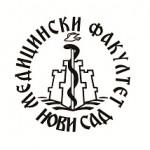 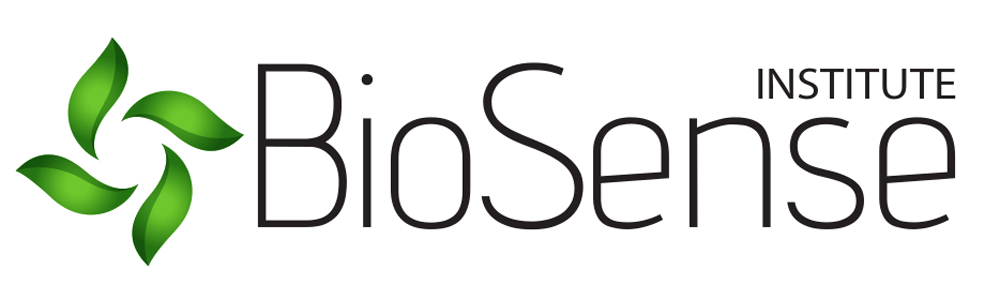 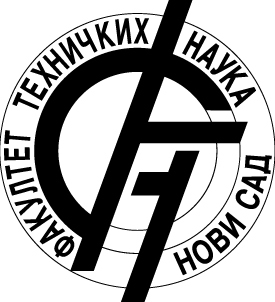 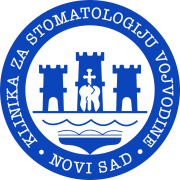 Bojan Petrović1, Sanja Kojić2, Kristina Penezić3, Sanja Vujkov1, Duška Blagojević1, Isidora Nešković1, Sofija Stefanović3
1-Medicinski fakultet, Univerzitet u Novom Sadu, Hajduk Veljkova 3, 21000 Novi Sad, Srbija
2-Fakultet tehničkih nauka, Univerzitet u Novom Sadu, Trg Dositeja Obradovića 6, 21000 Novi Sad, Srbija
3-Institut Biosense, Zorana Đinđića 1, 21000 Novi Sad, Srbija
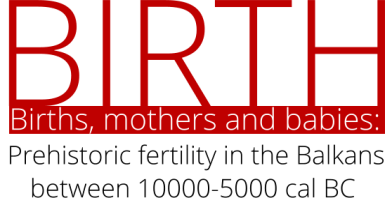 Uzorak se sastojao od 23 ekstrahovana jednokorena zuba osoba poznate starosti i pola. Zubi su prvo fotografisani i numerisani za objektivnu, slepu evaluaciju. Studija je sprovedena korišćenjem digitalnih radiograma i CBCT snimaka zuba fiksiranih u voštanim grebenima na gipsanom modelu kako bi se dobile digitalne fotografije i 3D rekonstrukcija za radiografsku evaluaciju. Visina krunice i visina pulpe su beleženi za TCI, dok su visina i širina na tri različita nivoa određivani za Kvaalov metod..
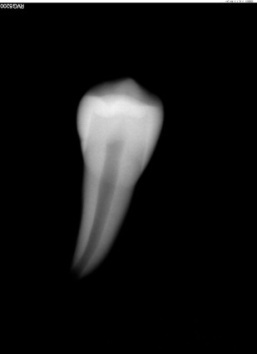 Digitalne radiografije zajedno sa kompjuterizovanom tomografijom (CBCT) su tehnologije široko korišćene u svakodnevnoj kliničkoj praksi sa rastućim interesovanjem za antropološka istraživanja zbog neinvazivne prirode intraoralnih radiografskih tehnika i slike koja omogućava 3D vizuelizaciju skeniranih zubnih i koštanih struktura. Postoje različite tehnike za preciznu procenu starosti zasnovane na zubnim parametrima.
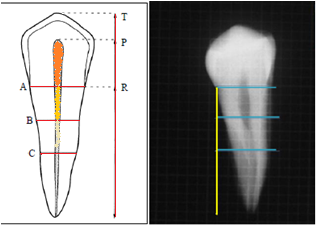 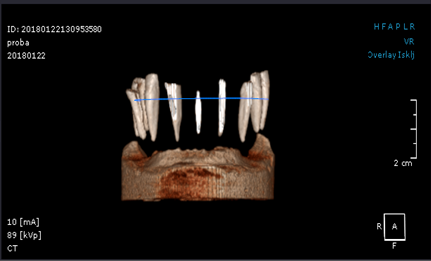 Sl. 2.Shema TCI metoda
Sl.5. Procena starosti na 3D rekonstrukciji CBCT
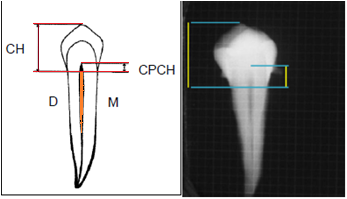 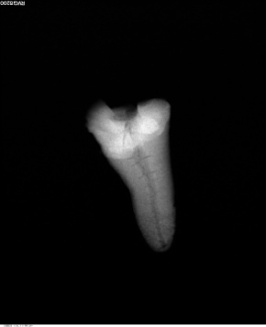 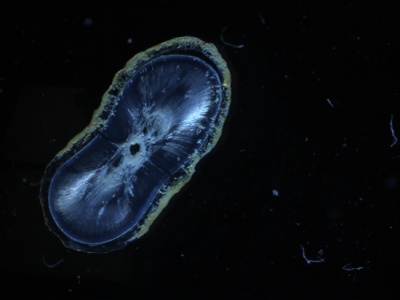 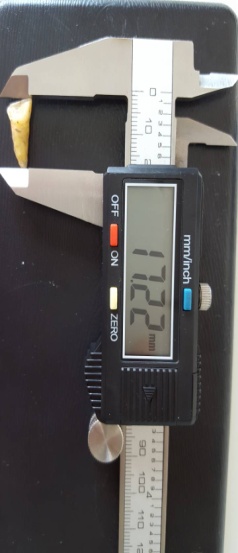 Utvrđeno je da je TCI tačniji u poređenju sa Kvaalovom metodom. Upotreba CBCT-a i digitalnih radiografija može da podrži nalaze dobijene iz stomatoloških kliničkih, arheoloških, DNK i antropoloških istraživanja.
Sl. 3. Shema Kvaal-ove metode
Sl. 6. Histološka analiza transmisionom mikroskopijom
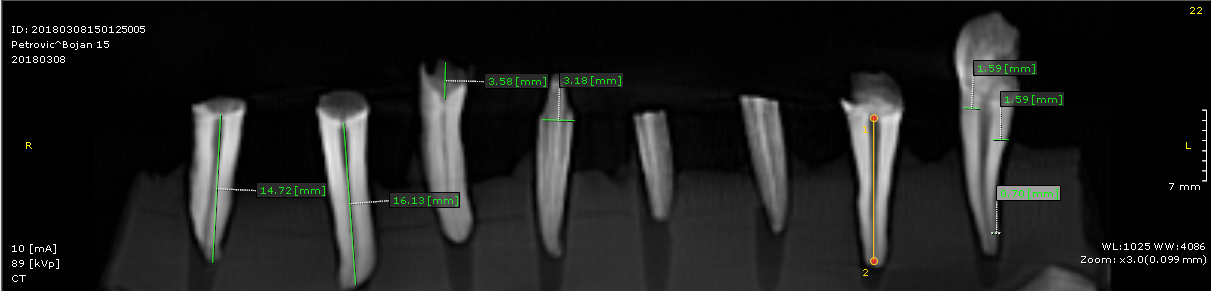 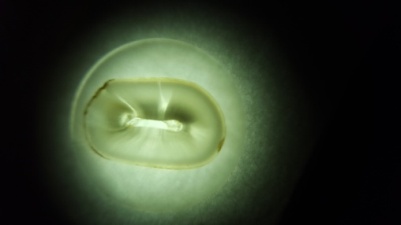 Sl. 1. Određivanje apsolutnih dimenzija zuba
Zahvalnica. Istraživanje je sprovedeno u okviru projekta BIRTH koji finansira Evropski istraživački savet u okviru programa istraživanja i inovacija Horizont 2020 (Ugovor br. 640557)
Cilj ove studije je bio da se proceni preciznost dve različite tehnike  procene radiološke starosti, indeksa krunice zuba  (TCI) i Kvaal metode.
Sl. 7. Metrička analiza fotografija dentina ispitivanih zuba
Sl. 4. Procena starosti na 2D radiogramu generisanom iz CBCT